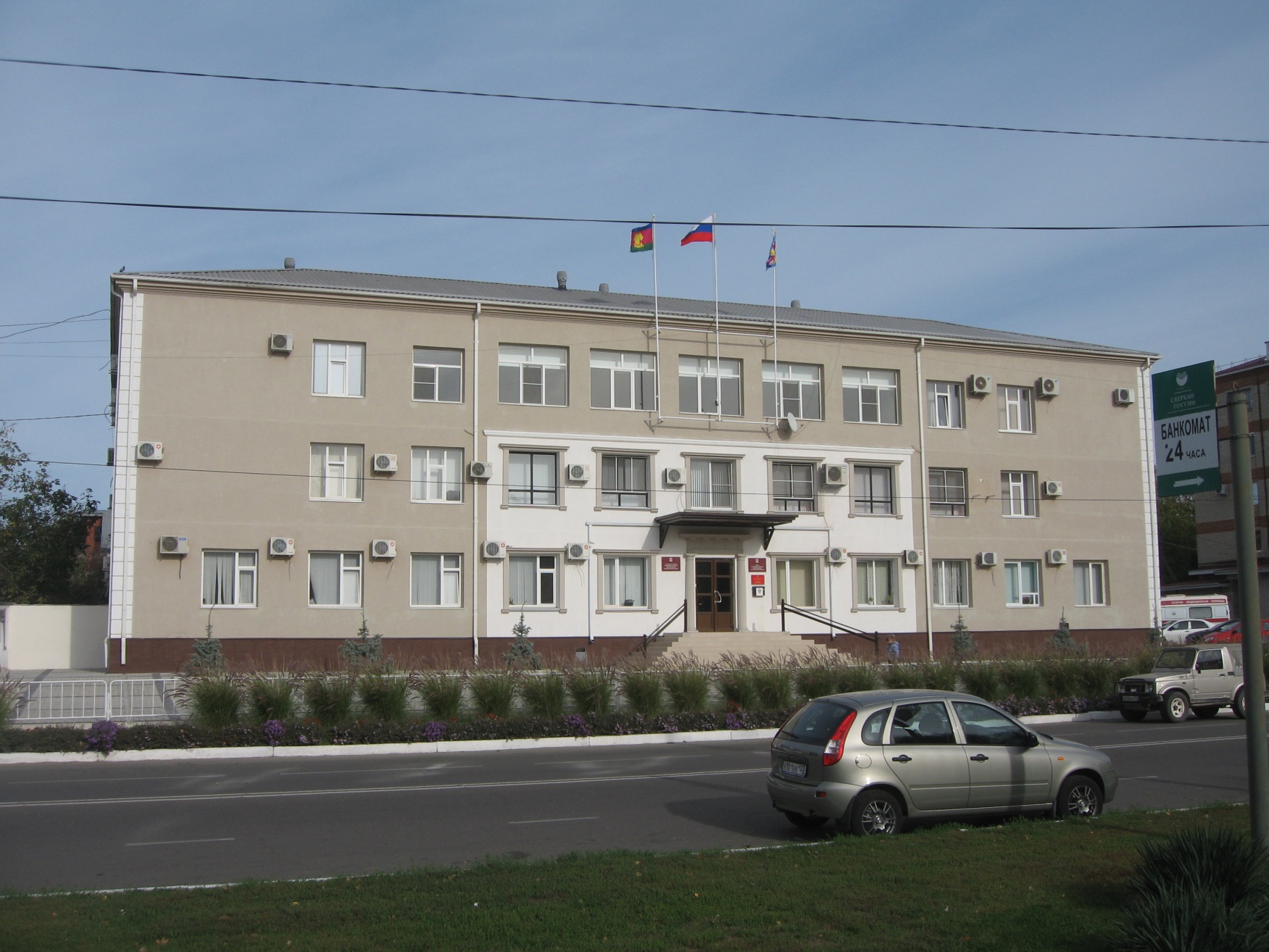 БЮДЖЕТ ДЛЯ ГРАЖДАН

муниципального образования Темрюкский район
на 2017 год
и на плановый период
2018 и 2019 годов
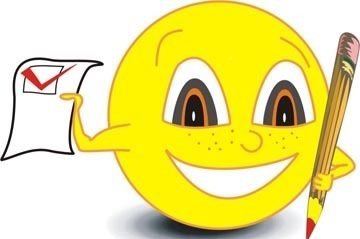 Задачи при формировании 
                      районного бюджета на 2017 год
и на плановый период 2018 и 2019 годов:
- обеспечение устойчивости, сбалансированности  бюджета;
- обеспечение  организационных  мер,  направленных  на рост эффективности бюджетных расходов, повышение качества предоставления муниципальных услуг;
- повышение результативности использования бюджетных ресурсов.
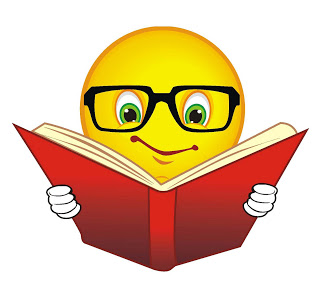 ОСНОВНЫЕ ПАРАМЕТРЫ БЮДЖЕТАмуниципального образования Темрюкский район, млн. рублей
Структура налоговых и неналоговых доходовбюджета муниципального образования Темрюкский район
в 2017 году, %
Налоговые доходы - 83,2%,
Неналоговые доходы -16,8%
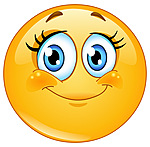 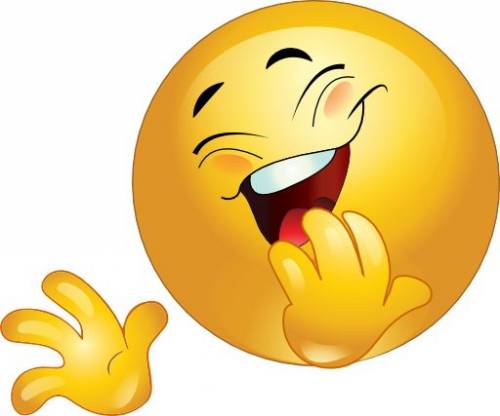 Объем поступлений налоговых и неналоговых доходовв бюджет муниципального образования Темрюкский район, тыс. рублей
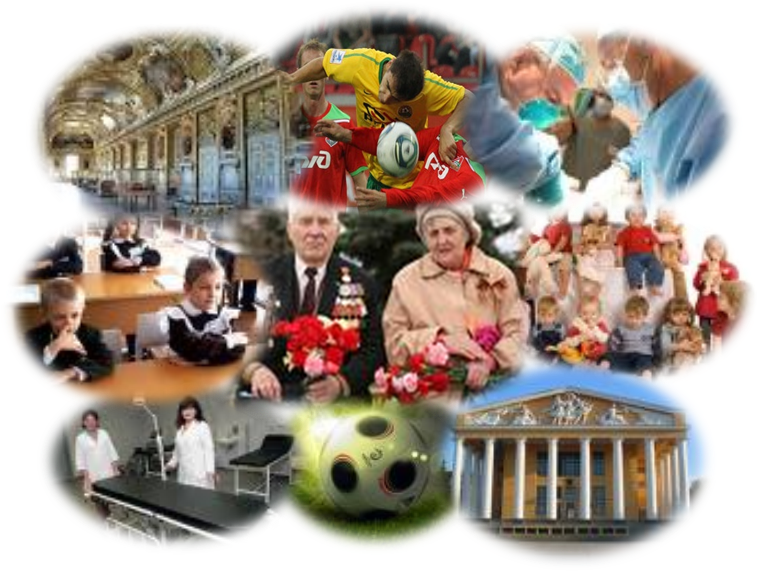 Основные направления
Расходов районного бюджета на 2017 год
Расходы на социальную сферу в общих расходах районного бюджета на 2017 год
Структура расходов 
районного бюджета в 2017 году на социальную сферу, 
млн. рублей
Расходы на образование в 2017 году планируютсяв объеме 1386,7 млн.рублей
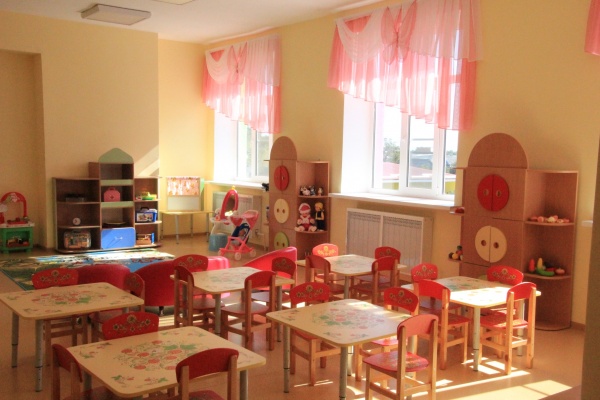 Отдельные целевые показатели муниципальной программы «Развитие образования в Темрюкском районе»
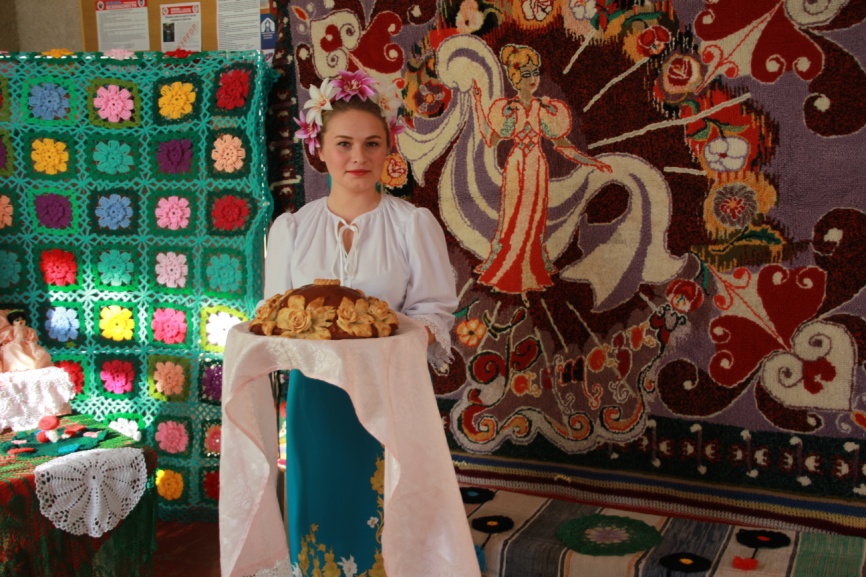 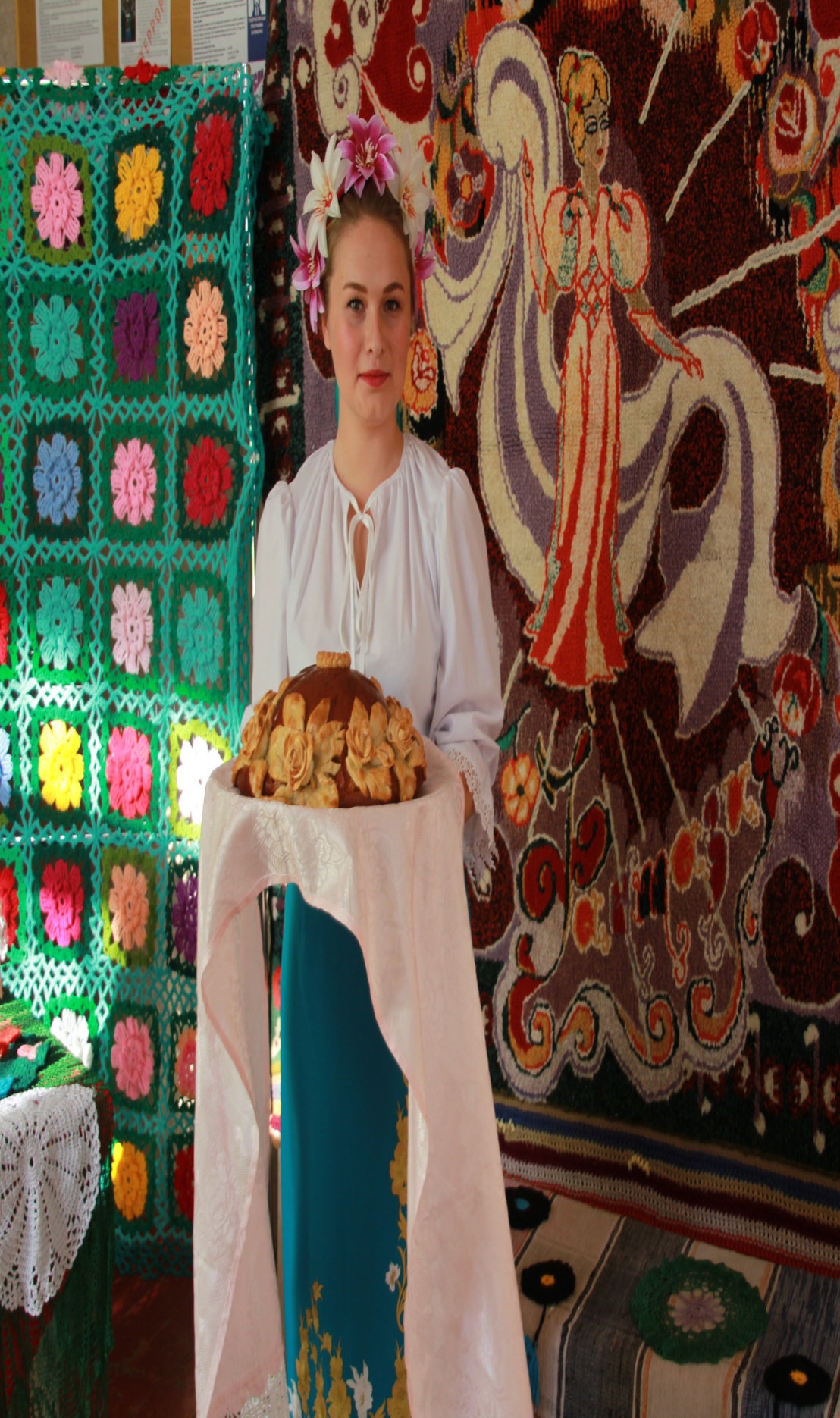 На культуру в 2017 году предусматриваются расходы в объеме  52,1 млн. рублей
Поддержка Районного дома культуры
18,6 млн. рублей
Организация библиотечного обслуживания
6,3 млн. рублей
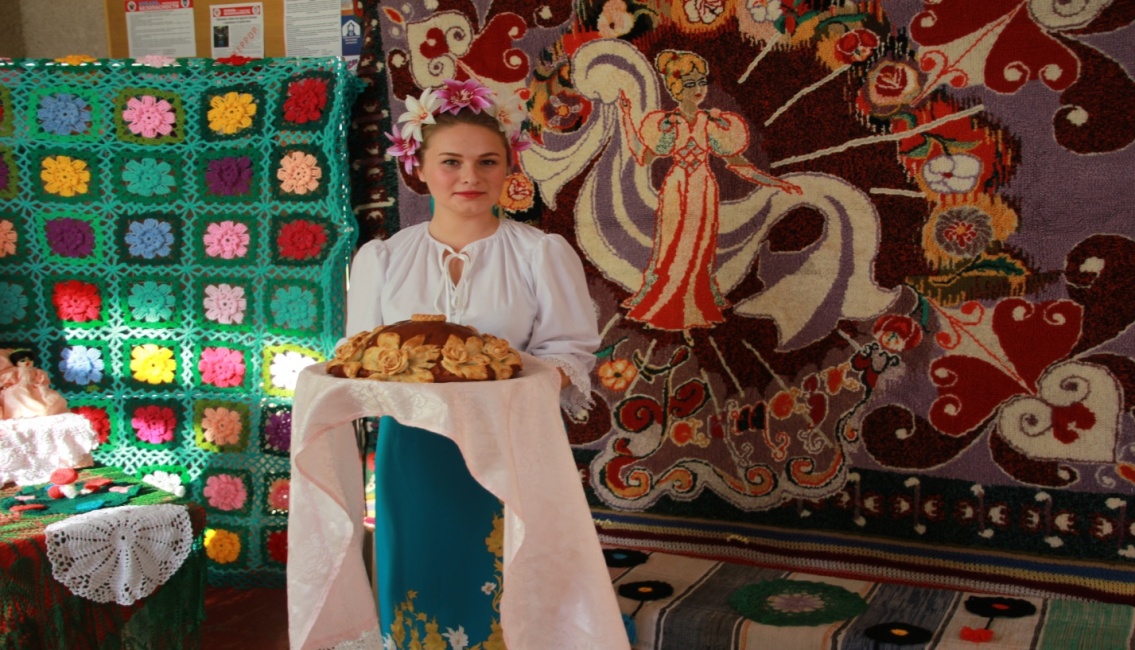 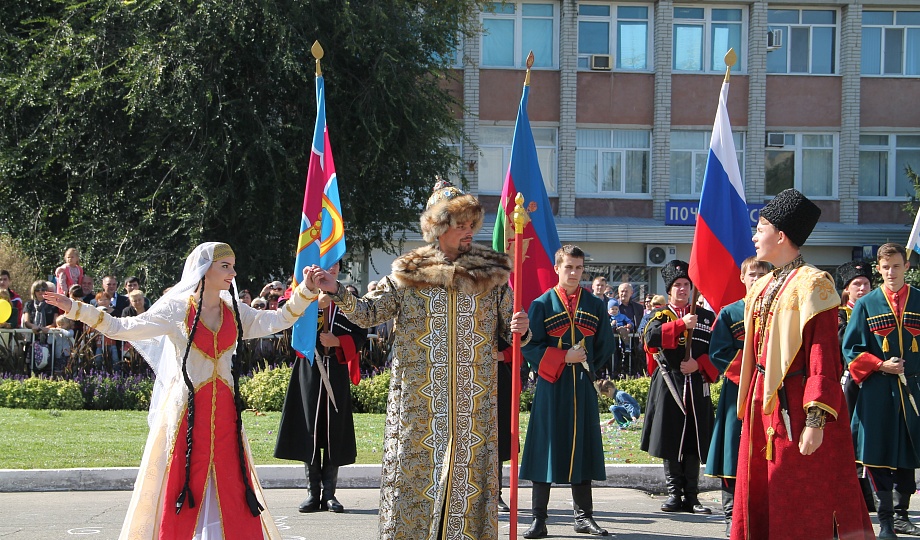 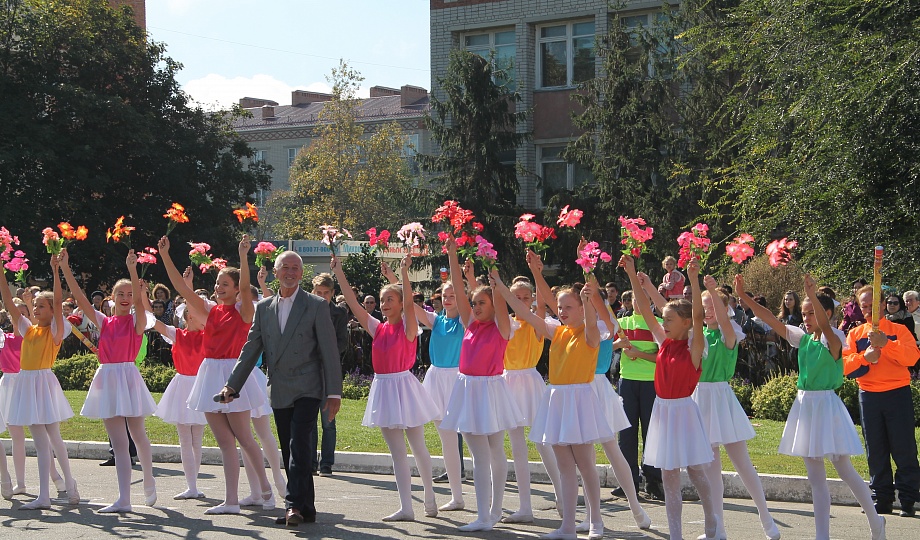 Организационное обеспечение в области культуры 
7,1 млн. рублей
На реализацию отдельных программных мероприятий предусмотрено 
20,1 млн.рублей
Отдельные целевые показатели муниципальной программы «Развитие культуры Темрюкского района»
Расходы на здравоохранение в 2017 году – 62,0 млн.рублей
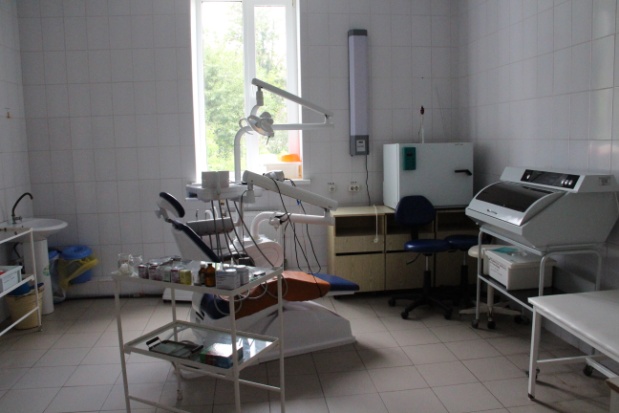 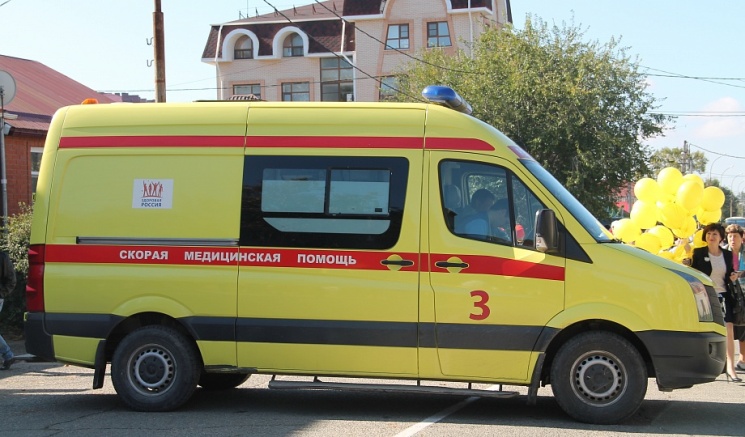 Отдельные целевые показатели муниципальной программы «Развитие здравоохранения в Темрюкском районе»
На социальную политику в 2017 году планируется 112,9 млн. рублей
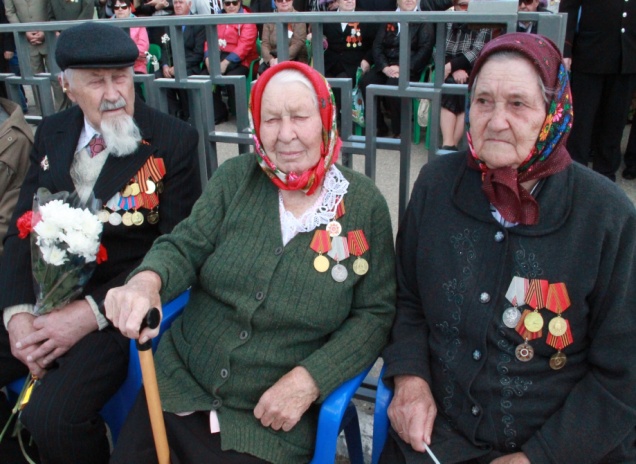 За счет средств местного бюджета планируются расходы на:
1) обеспечение выплат социально-ориентированным некоммерческим организациям  10,6 млн. рублей;
2) доплаты к пенсии муниципальным служащим и выплаты почетным гражданам 5,7 млн. рублей;
3) выплаты стипендий студентам, заключившим договор о целевом обучении  0,3 млн.рублей;
4) обеспечение жильем молодых семей (софинансирование) 0,5 млн. рублей;
5) содержание детей-сирот, оплата труда приемным родителям, осуществление отдельных полномочий по обеспечению выплаты компенсации части родительской платы за присмотр и уход за детьми, посещающими организации, реализующие  общеобразовательную программу дошкольного образования и др.- 95,8 млн. рублей;
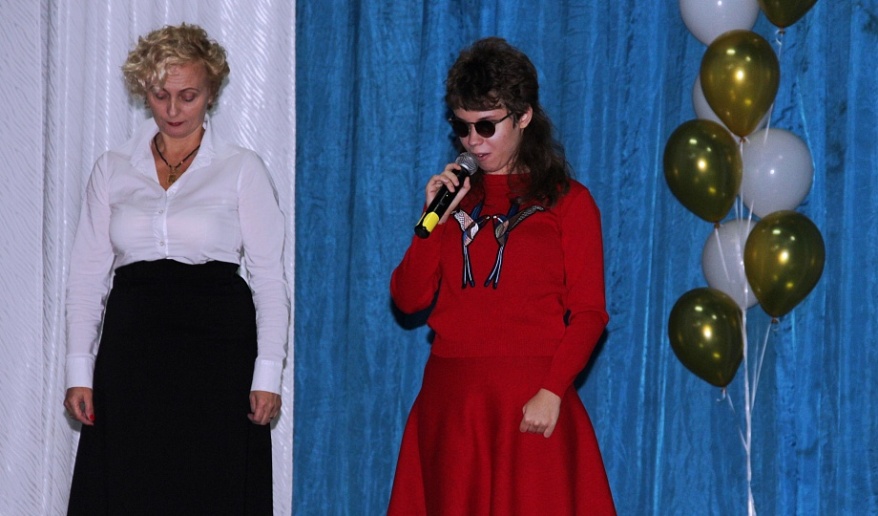 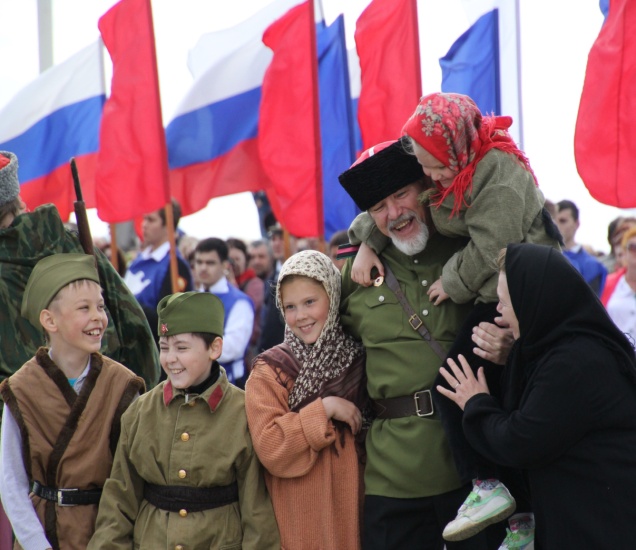 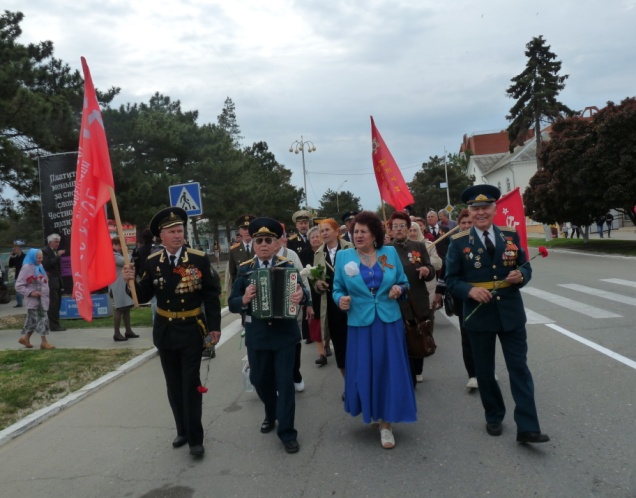 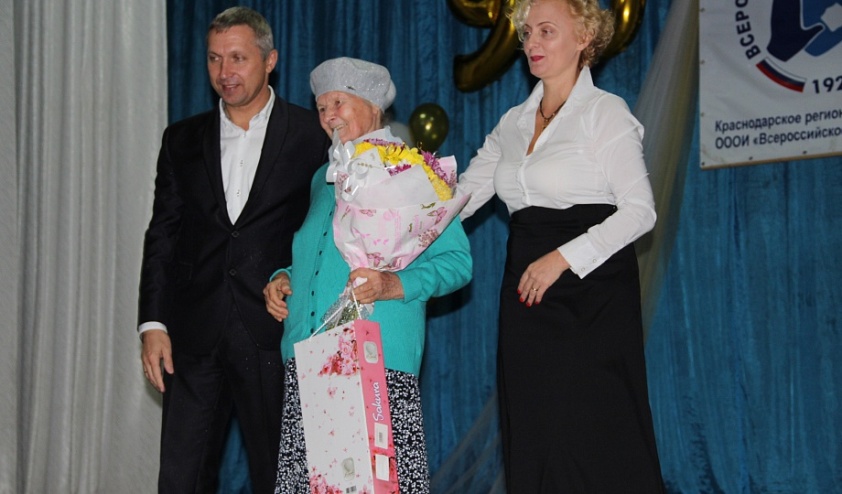 Отдельные целевые показатели муниципальной программы «Социальная поддержка граждан Темрюкского района»
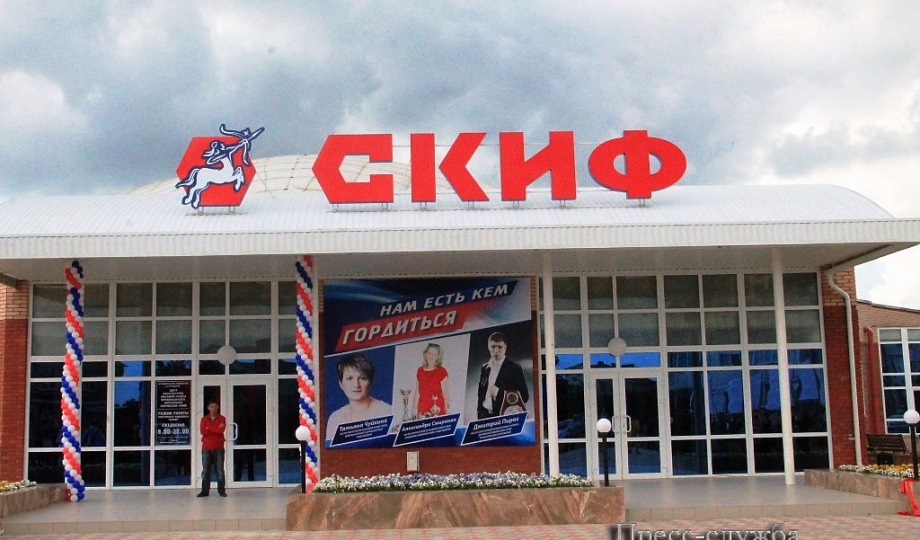 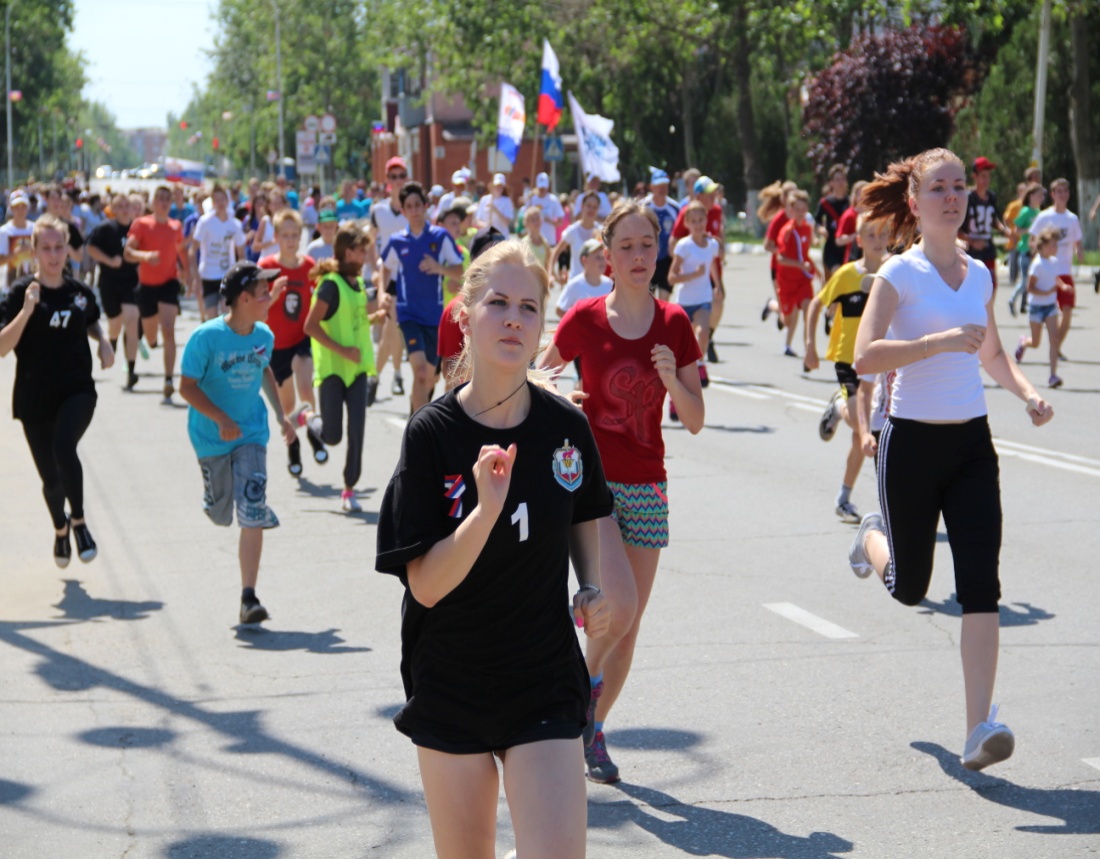 Расходы на физическую культуру и спорт в 2017 году
42,4 млн. рублей
На организацию и проведение районных соревнований и участие в краевых 
 2,6 млн. рублей
Содержание центра физкультурно-массовой работы «Скиф», СДЮШОР «Виктория»
38,2 млн.рублей
Организационное обеспечение  
1,6 млн. рублей
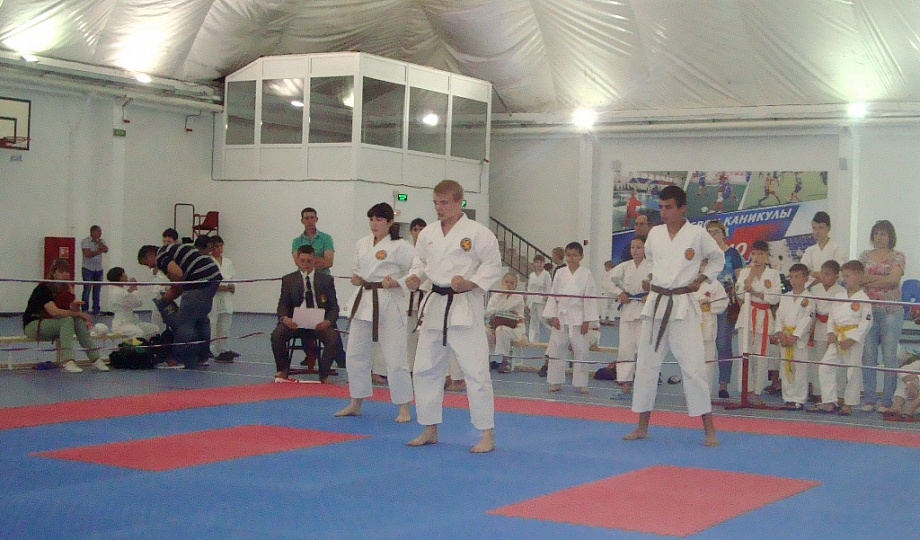 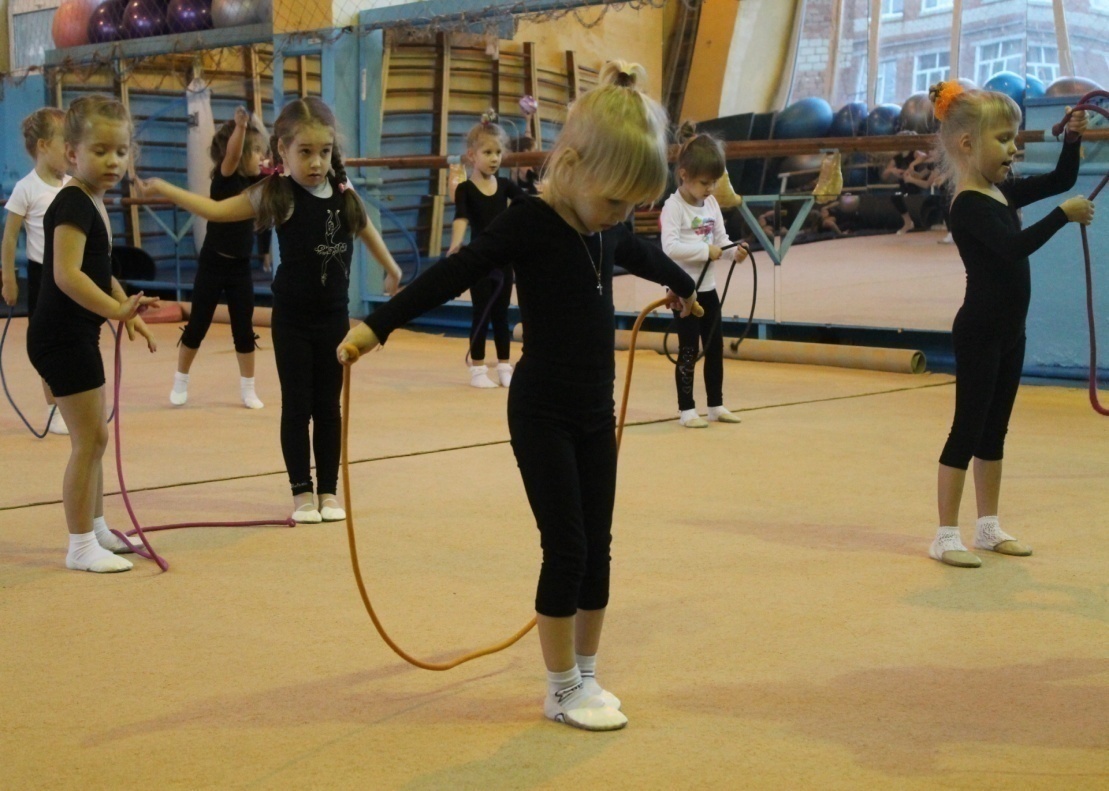 Отдельные целевые показатели муниципальной программы «Обеспечение и развитие физической культуры и спорта в Темрюкском районе»
Программные мероприятия по разделу «Национальная экономика»
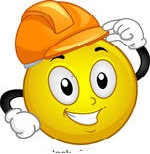 Расходы на жилищно–коммунальное хозяйство в 2017 году 
 составят 49,0 млн. рублей
На обеспечение деятельности МБУ «Единая служба заказчика» и управления капитального строительства направлено10,7 млн. рублей
На приобретение квартир приглашенным врачам специалистам и жилья детям-сиротам  24,4 млн. рублей
На реконструкцию магистрального водопровода на территории Темрюкского района 10,0 млн. рублей
Программные мероприятия3,9 млн. рублей
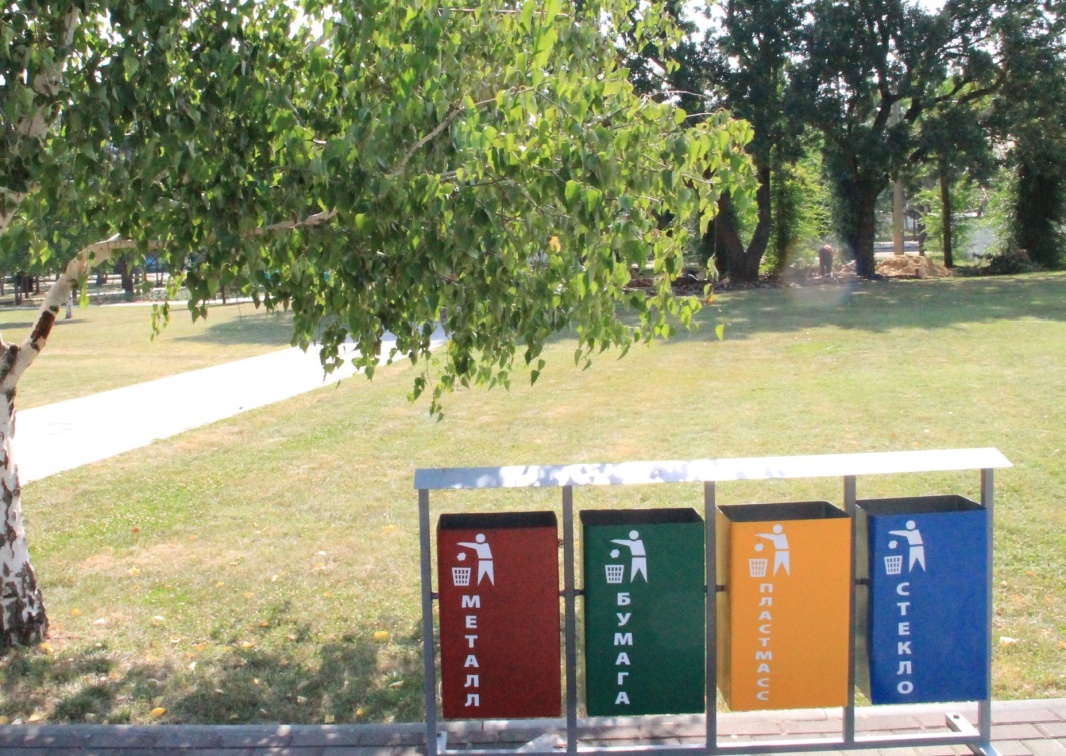 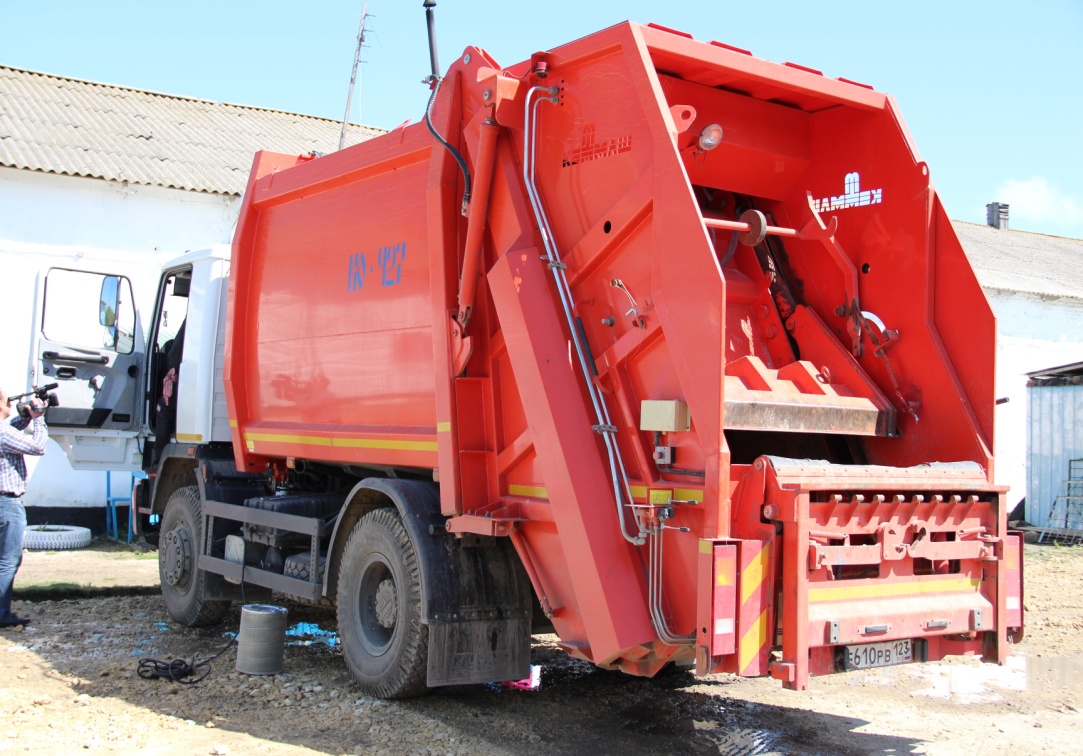 Расходы по отрасли «Национальная безопасность и правоохранительная деятельность» - 15,3 млн.рублей
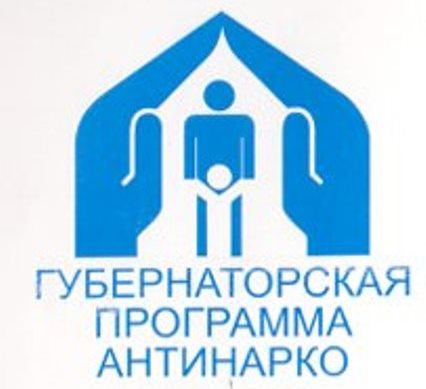 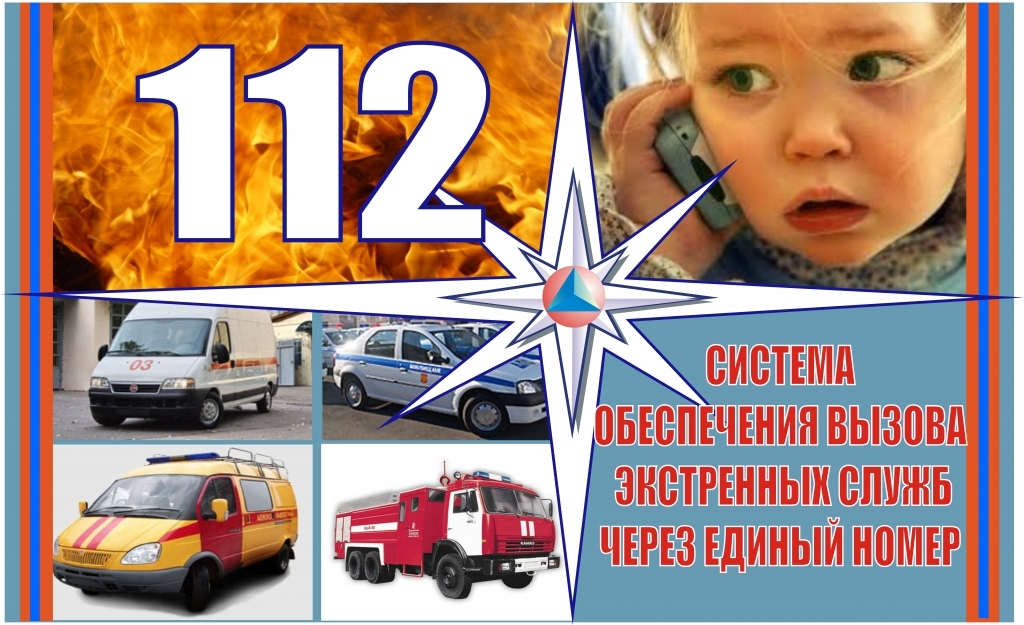 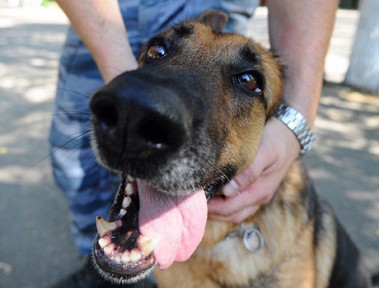 Расходы по разделу «Общегосударственные вопросы»
Муниципальная 
программа  «Эффективное
 муниципальное управление» - 
 144,6 млн. рублей
- расходы на содержание органов местного самоуправления; 
 расходы на материально-техническое обеспечение администрации; 
- расходы на обеспечение ведения бухгалтерского учета.
Муниципальная 
программа 
«Информирование населения о 
деятельности администрации
 МО Темрюкский район в СМИ» 
- 2,2 млн.рублей
информирование населения района о деятельности исполнительных
и представительных органов местного самоуправления в электронных
СМИ (телевидение, радио, интернет);
 услуги типографии по изготовлению газеты;
- организация подписки администрации МОТР на периодические издания.
Муниципальная 
программа 
«Развитие информационного 
общества и формирование 
электронного правительства 
в Темрюкском районе» – 
5,7 млн.рублей
подключение к системе межведомственного взаимодействия;
 обслуживание правовой системы "Гарант";
 организация защиты рабочих мест антивирусными программами;
 организация защиты рабочих мест лицензионным программным 
обеспечением.
Муниципальная 
программа 
«Муниципальная политика и 
развитие гражданского 
общества» - 1,9 млн.рублей
официальные и профессиональные праздники, памятные даты, 
поздравления;
- развитие архивного дела.
Муниципальная 
программа  
«Управление и контроль за 
муниципальным имуществом и 
земельными ресурсами на
 территории МО 
Темрюкский район» - 
 1,9 млн. рублей
- осуществление технической инвентаризации недвижимого имущества;
 проведение оценки рыночной стоимости, размера арендной платы
муниципального имущества и земельных участков;
усовершенствование системы учета и использования муниципального 
имущества.
- содержание МБУ «Многофункциональный центр по предоставлению
 государственных и муниципальных услуг»;
- содержание МКУ «Муниципальный заказ».
Муниципальная 
программа 
«Развитие экономики 
в Темрюкском районе» 
- 20,3 млн.рублей
Муниципальная 
программа 
«Управление муниципальными 
финансами – 15,9 млн.рублей
содержание Финансового управления администрации МО ТР.
Муниципальная 
программа 
«Развитие муниципальной
службы в администрации 
МО ТР» – 
150,0 тыс.рублей
подготовка, переподготовка, повышение квалификации муниципальных
служащих.
Муниципальная 
программа 
«Улучшение условий 
охраны труда 
в МОТР» - 8,8 тыс.рублей
проведение специальной оценки условий труда;
 проведение обучения работников по охране труда.
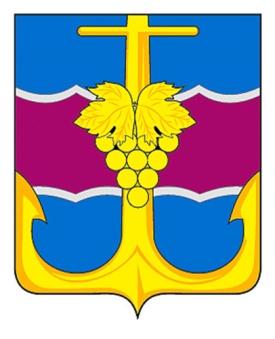 Поддержка поселений муниципального образования Темрюкский район
Дополнительно в бюджеты поселений в 2017 году 
будет направлено:
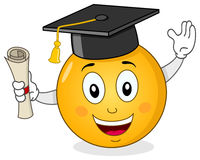 Структура бюджета муниципального образования Темрюкский район  на  2017 год и на плановый период 2018 и 2019 годов
Перечень программ, реализуемых в 2017 году:
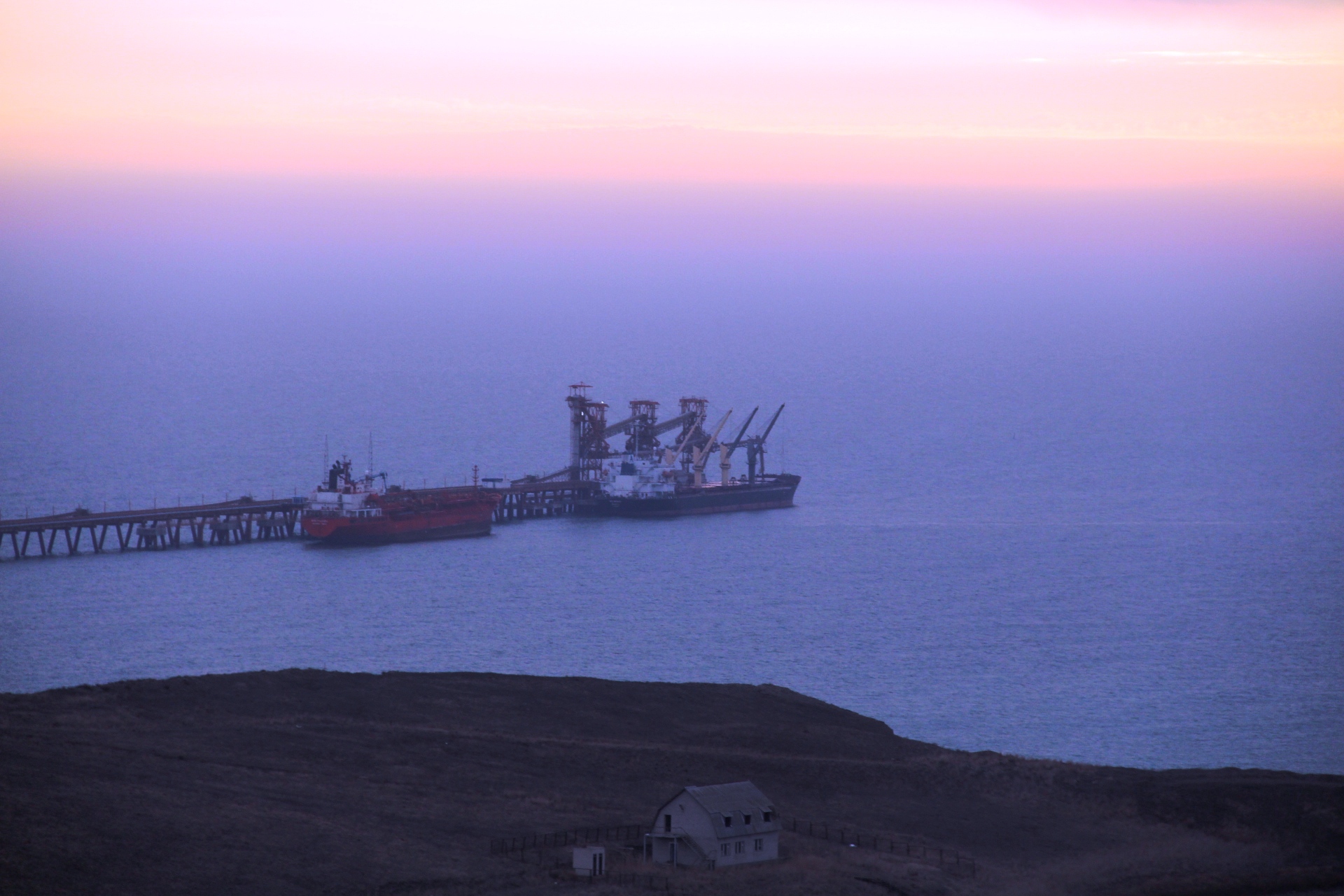 Спасибо за внимание!